ClimeHop
Lecture slides
1
Conservation measures for the large marsh grasshopper
2
Cost-effectiveness
Imagine a landscape divided into 9 grid cells
3
Cost-effectiveness
Imagine a landscape divided into 9 grid cells
Each grid cell has a specific „ecological value“ (EV)
4
Cost-effectiveness
Imagine a landscape divided into 9 grid cells
Each grid cell has a specific „ecological value“ (EV)
Each grid cell also has specific conservation costs
5
Cost-effectiveness
Each grid cell has a specific „ecological value“ (EV) and conservation costs
In which order would an ecologist who only considers ecol. value choose conservation sites?
6
Cost-effectiveness
Each grid cell has a specific „ecological value“ (EV) and conservation costs
In which order would an ecologist who only considers ecol. value choose conservation sites?
Start with 9EV, then 8EV, then 7EV etc.
7
Cost-effectiveness
Each grid cell has a specific „ecological value“ (EV) and conservation costs
In which order would an ecologist who only considers ecol. value choose conservation sites?
Start with 9EV, then 8EV, then 7EV etc.
In which order would an economist who only considers costs choose conservation sites?
8
Cost-effectiveness
Each grid cell has a specific „ecological value“ (EV) and conservation costs
In which order would an ecologist who only considers ecol. value choose conservation sites?
Start with 9EV, then 8EV, then 7EV etc.
In which order would an economist who only considers costs choose conservation sites?
Start with cheapest (1,000€), then 2,000€ etc.
9
Cost-effectiveness
Each grid cell has a specific „ecological value“ (EV) and conservation costs
Budget constraint: 6,000€
Which sites would they choose?
10
Ecologist
Cost-effectiveness
Each grid cell has a specific „ecological value“ (EV) and conservation costs
Budget constraint: 6,000€
Which sites would they choose?
9EV
11
Ecologist
Cost-effectiveness
Each grid cell has a specific „ecological value“ (EV) and conservation costs
Budget constraint: 6,000€
Which sites would they choose?
9EV
12
Ecologist
Economist
Cost-effectiveness
Each grid cell has a specific „ecological value“ (EV) and conservation costs
Budget constraint: 6,000€
Which sites would they choose?
10EV
9EV
Cost-effective approach
13
Ecologist
Economist
Cost-effectiveness
Each grid cell has a specific „ecological value“ (EV) and conservation costs
Budget constraint: 6,000€
Which sites would they choose?
10EV
12EV
9EV
Cost-effective approach
14
Ecologist
Economist
Conservation outcomes of different measures
Conserving the LMG with the conservation measure “very early mowing“ according to the strategies “low cost“, “high benefit“ and “benefit-cost ratio“ leads to the following outcomes:
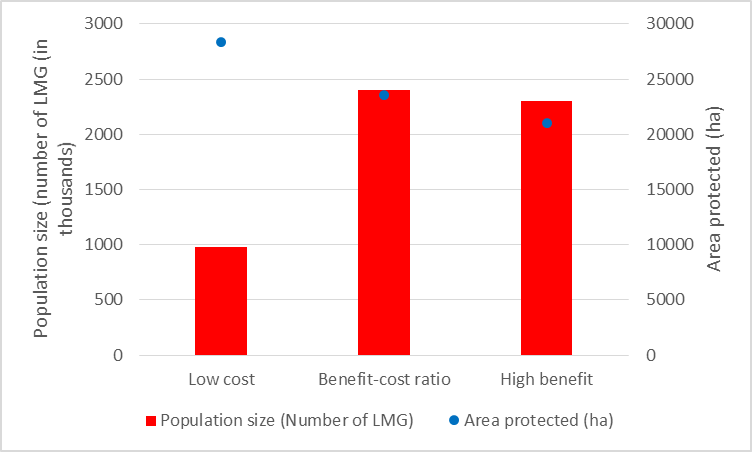 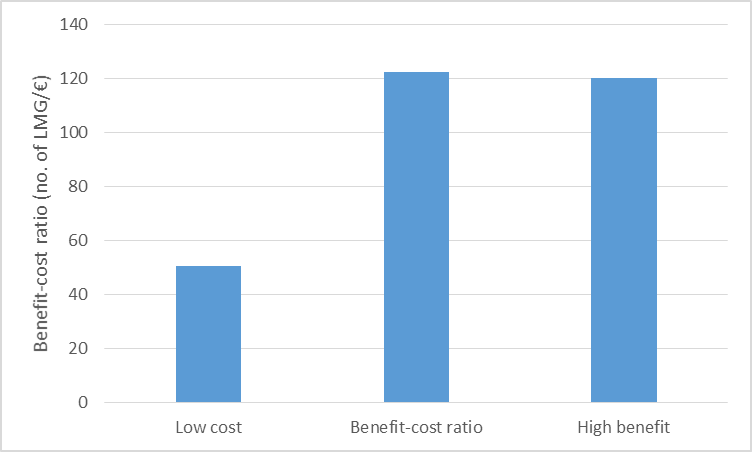 15
Conservation outcomes of different measures
Conserving the LMG with the conservation measure “early mowing“ according to the strategies “low cost“, “high benefit“ and “benefit-cost ratio“ leads to the following outcomes:
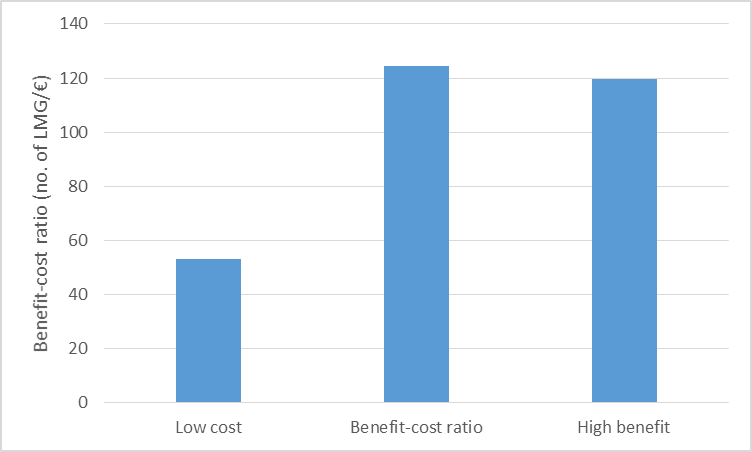 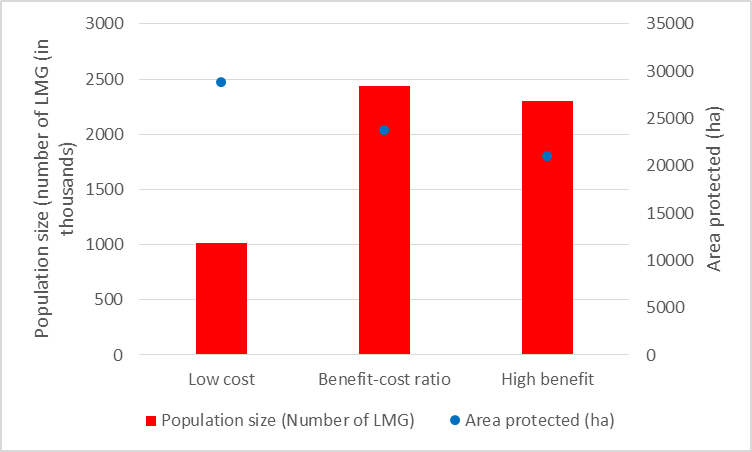 16
Conservation outcomes of different measures
Conserving the LMG with the conservation measure “late mowing“ according to the strategies “low cost“, “high benefit“ and “benefit-cost ratio“ leads to the following outcomes:
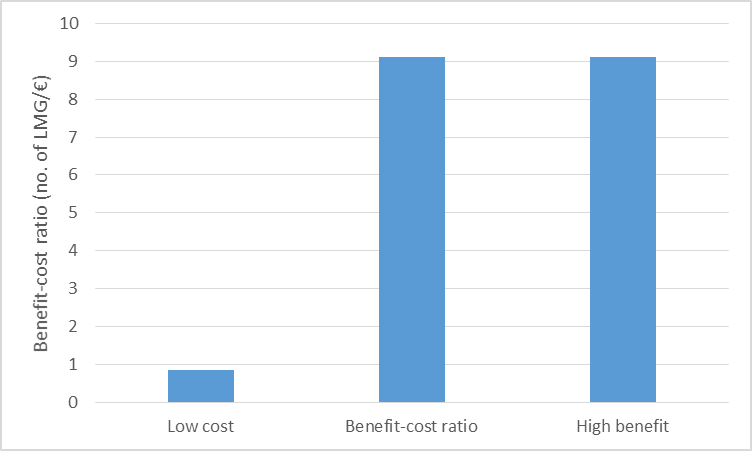 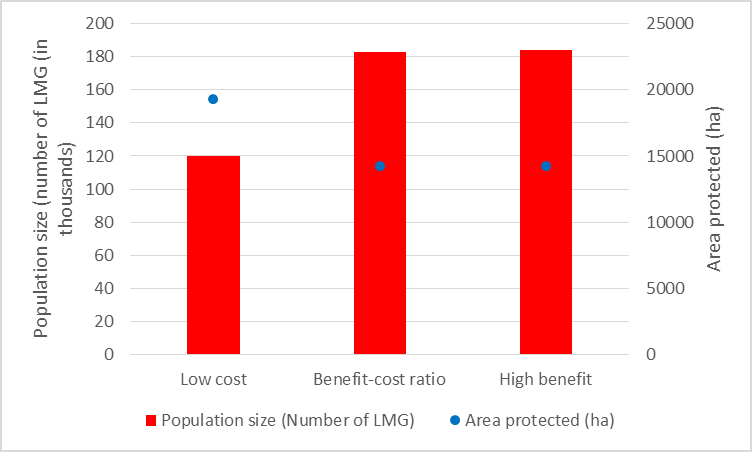 17
Conservation outcomes of different measures
Conserving the LMG with the conservation measure “very late mowing“ according to the strategies “low cost“, “high benefit“ and “benefit-cost ratio“ leads to the following outcomes:
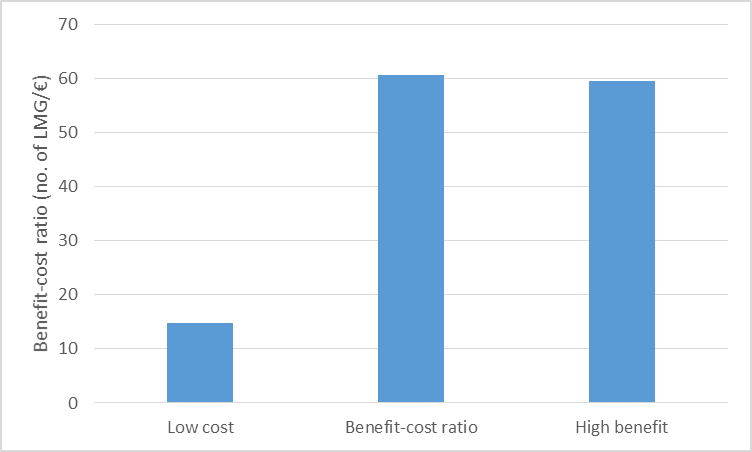 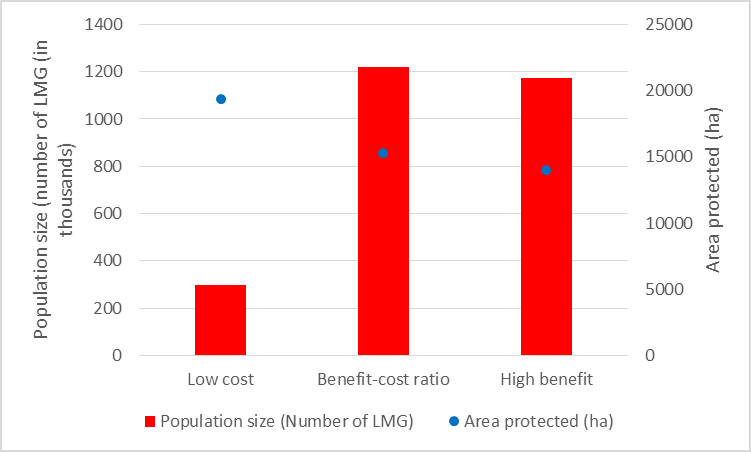 18
Conservation outcomes of different measures
Conserving the LMG with the conservation measure “mowing twice“ according to the strategies “low cost“, “high benefit“ and “benefit-cost ratio“ leads to the following outcomes:
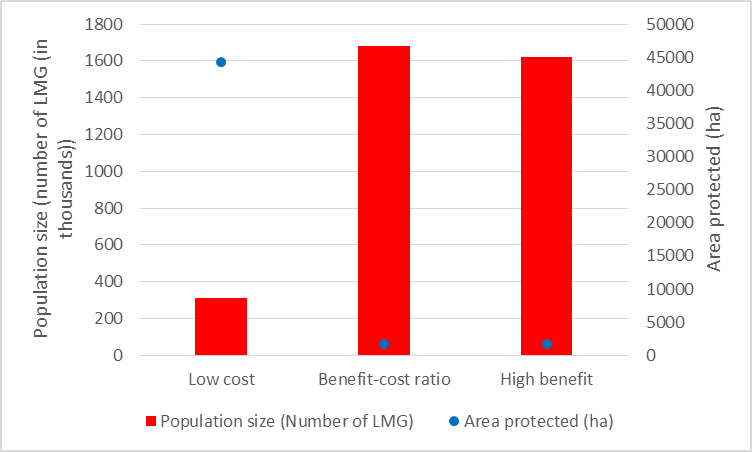 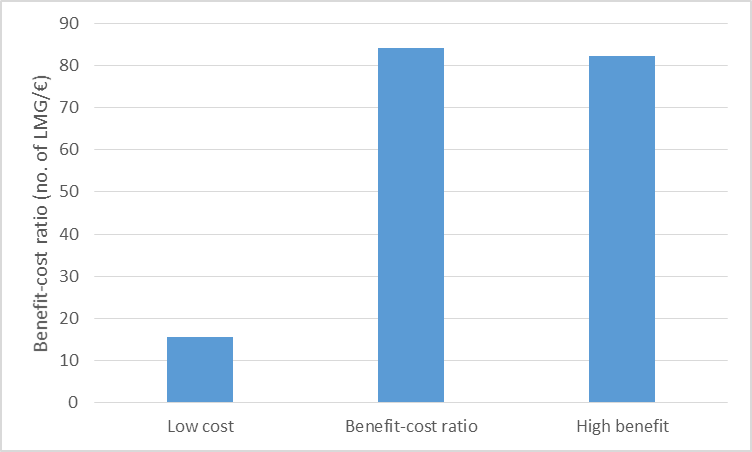 19
Conservation outcomes of different measures
Conserving the LMG with any conservation measure according to the strategies “low cost“, “high benefit“ and “benefit-cost ratio“ leads to the following outcomes:
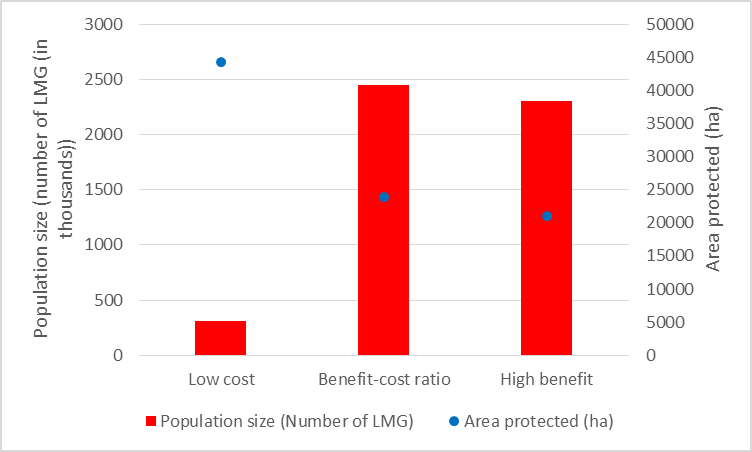 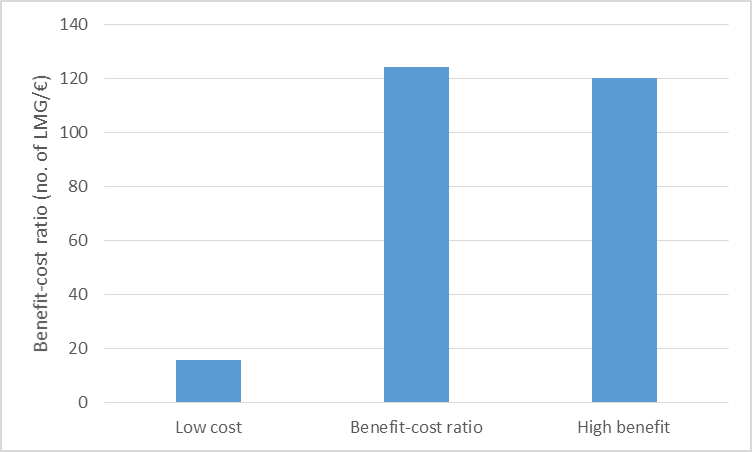 20
Effects of climate change – additional results
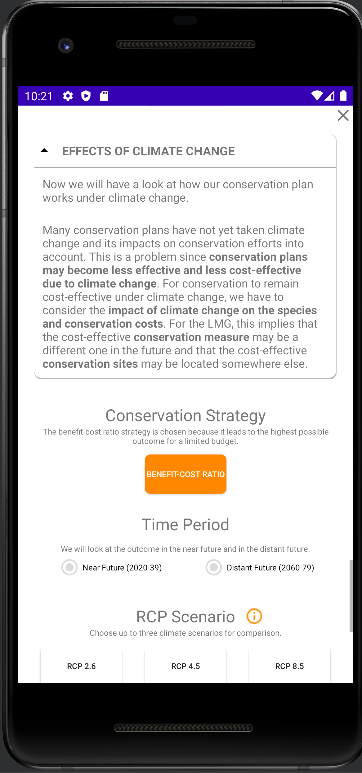 The following slides provide additional results not shown in the app



What if a different conservation measure was selected?
21
Effects of climate change – additional results
RCP2.6: Choosing individual conservation measures or according to the strategies “low cost“, “high benefit“ and “benefit-cost ratio“ leads to the following outcomes:
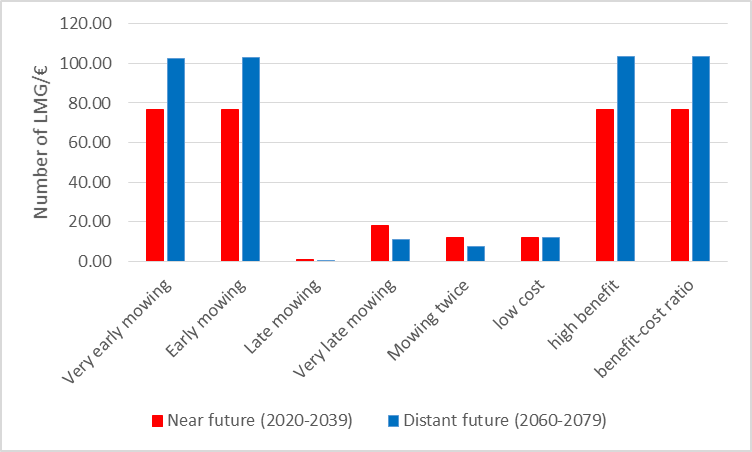 22
Effects of climate change – additional results
RCP4.5: Choosing individual conservation measures or according to the strategies “low cost“, “high benefit“ and “benefit-cost ratio“ leads to the following outcomes:
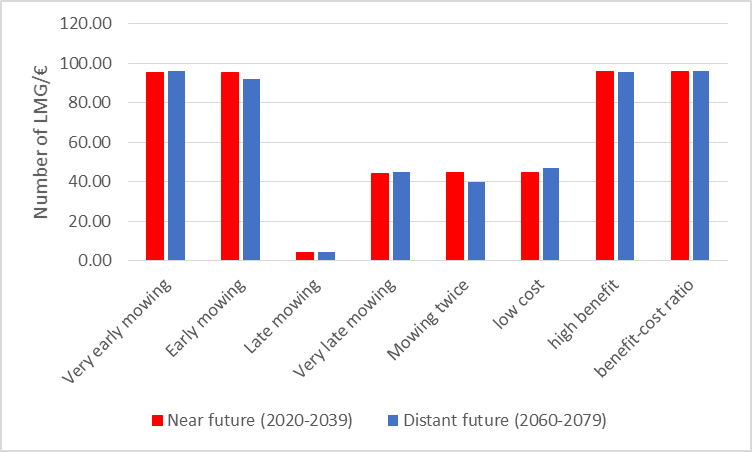 23
Effects of climate change – additional results
RCP8.5: Choosing individual conservation measures or according to the strategies “low cost“, “high benefit“ and “benefit-cost ratio“ leads to the following outcomes:
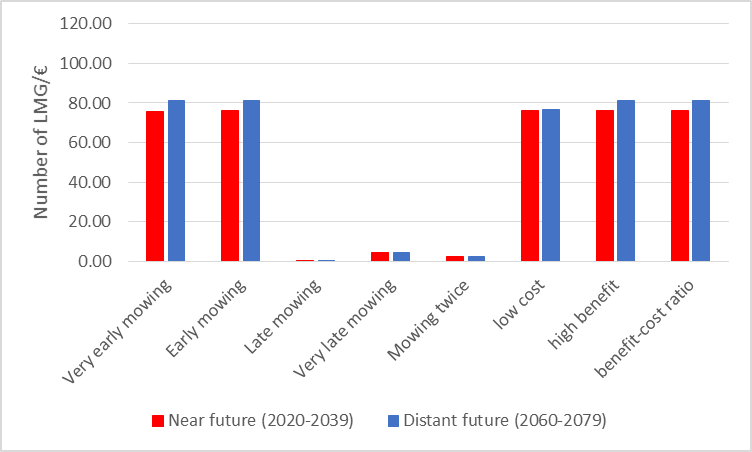 24